Воинские звания и знаки различия ВС РФ
Каждому военнослужащему присваивается воинское звание



Воинские звания подразделяются на
 войсковые и корабельные

Составы военнослужащих и воинские звания по Федеральному закону «О воинской обязанности и военной службе»
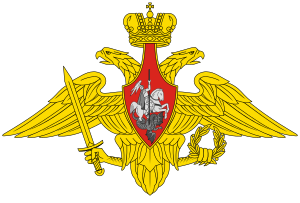 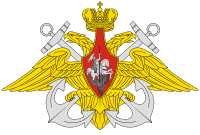 Солдаты и матросы
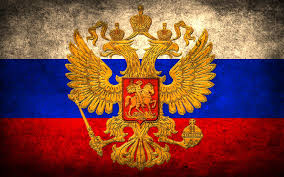 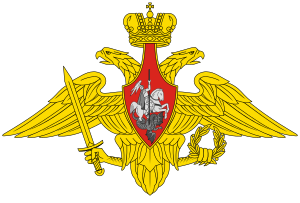 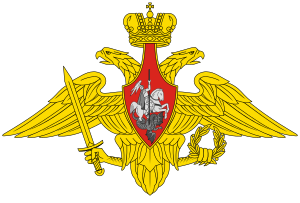 рядовой                                                 ефрейтор
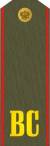 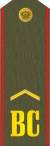 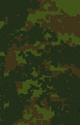 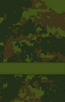 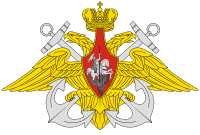 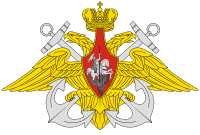 матрос                    старший
                                           матрос
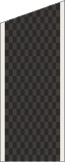 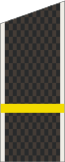 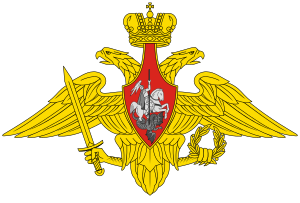 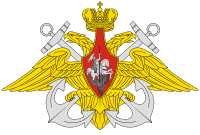 Сержанты и старшины
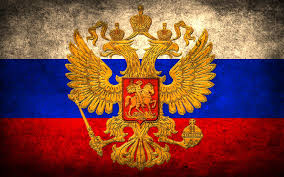 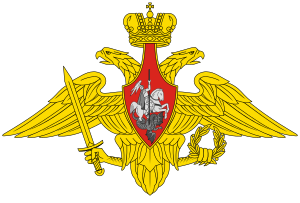 младший                                                    сержант                   
                       сержант
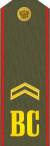 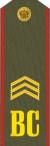 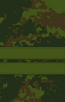 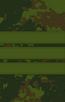 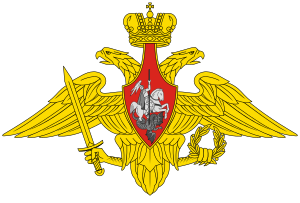 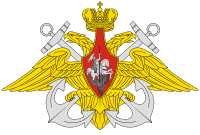 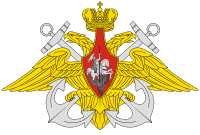 старшина                                                 старшина
      2-й статьи                                                 1-й статьи
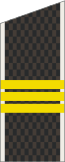 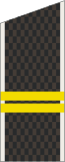 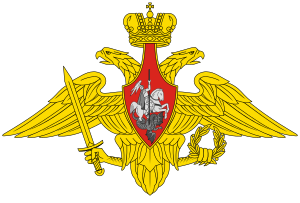 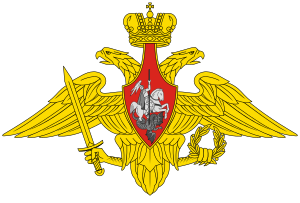 старший                                                         старшина                
                     сержант
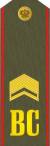 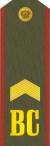 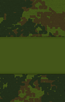 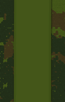 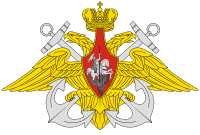 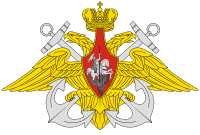 главный                                                          главный              
               старшина                                                   корабельный            
                                                                                        старшина
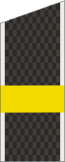 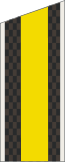 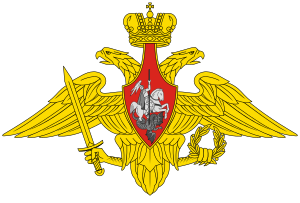 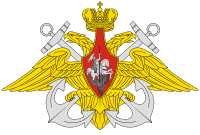 Прапорщики и мичманы
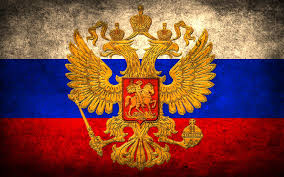 Прапорщики и мичманы
прапорщик                                      старший
                                                                        прапорщик
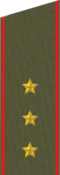 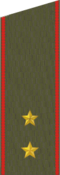 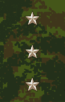 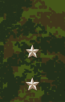 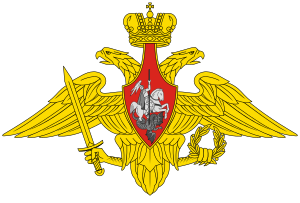 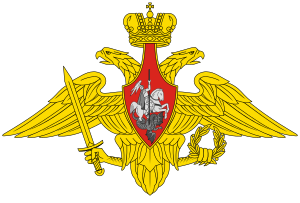 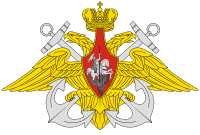 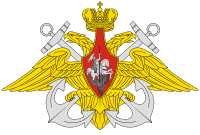 мичман                                                         старший              
                                                                                            мичман
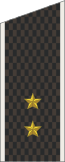 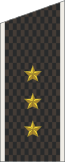 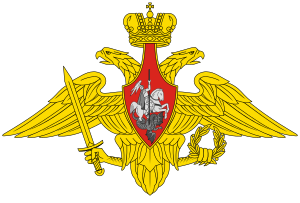 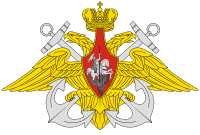 Младшие офицеры
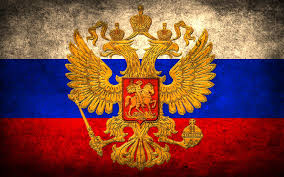 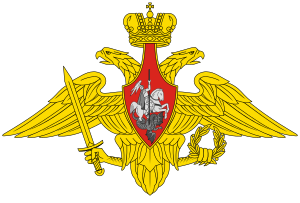 младший                                        лейтенант
             лейтенант
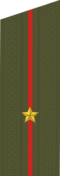 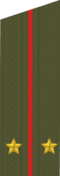 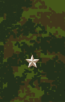 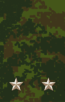 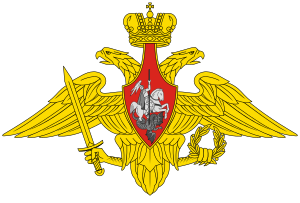 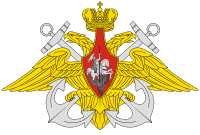 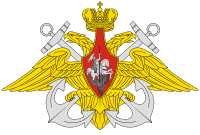 младший                                                   лейтенант
             лейтенант
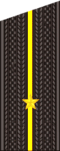 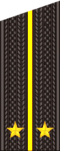 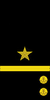 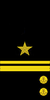 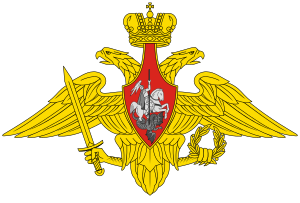 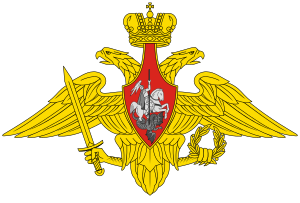 старший                                                       капитан              
              лейтенант
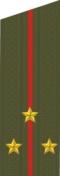 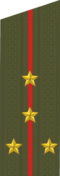 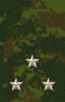 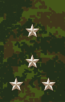 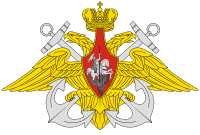 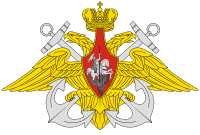 старший                                                    капитан- лейтенант              
              лейтенант
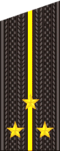 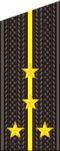 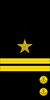 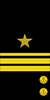 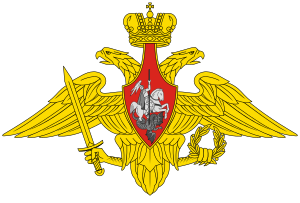 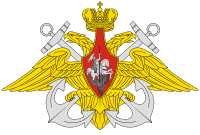 Старшие офицеры
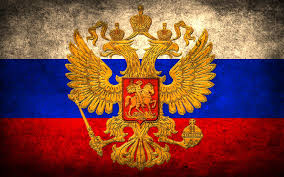 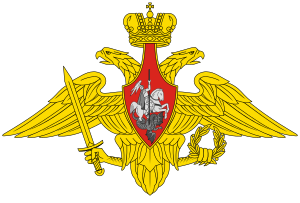 майор                                            подполковник
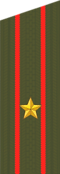 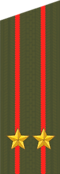 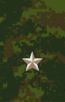 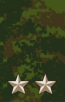 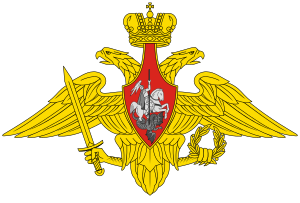 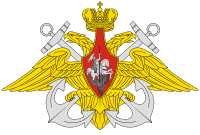 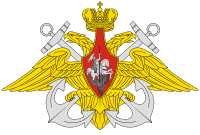 капитан                                                    капитан
                      3 ранга                                                    2 ранга
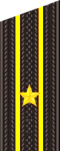 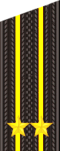 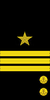 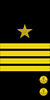 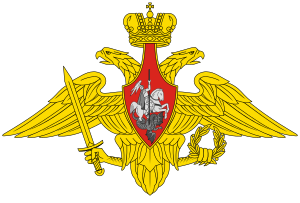 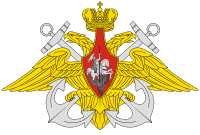 полковник                                               капитан 1 ранга
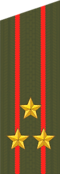 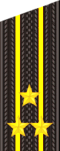 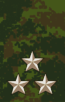 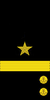 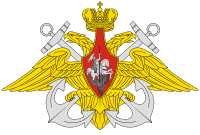 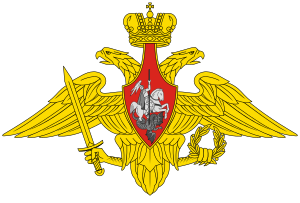 Высшие офицеры
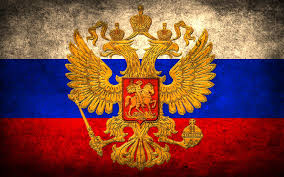 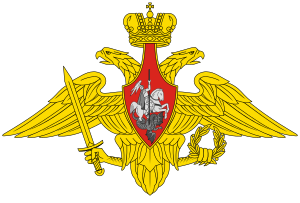 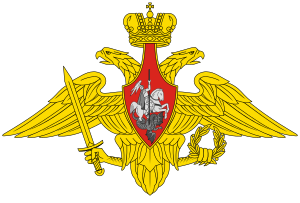 генерал-майор                                генерал-лейтенант
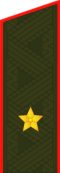 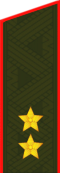 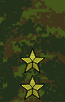 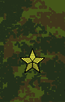 Your logo here
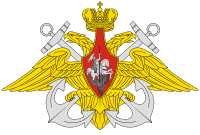 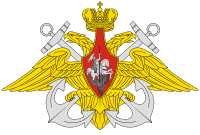 контр-адмирал                                      вице-адмирал
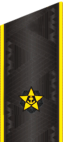 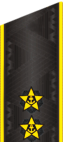 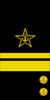 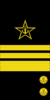 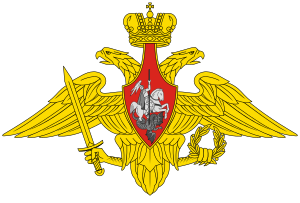 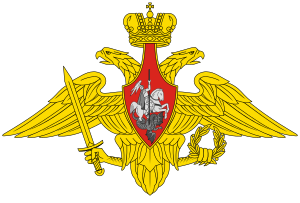 Генерал-полковник                                     генерал армии
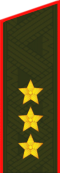 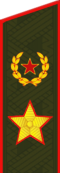 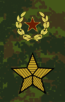 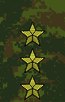 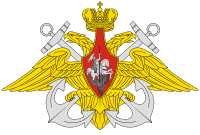 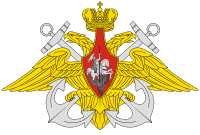 адмирал                                                   адмирал флота
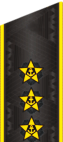 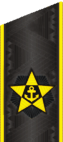 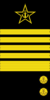 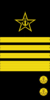 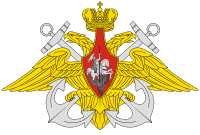 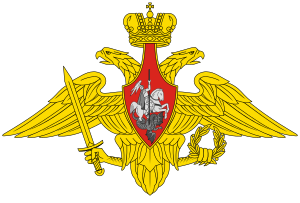 Маршал Российской Федерации
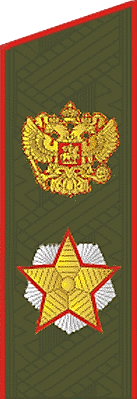 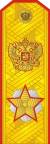 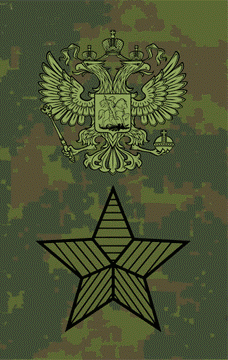 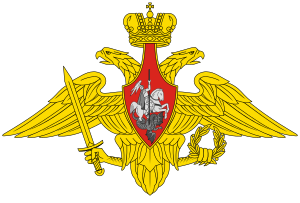 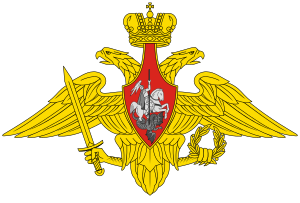 Нарукавные знаки различия по формированиям
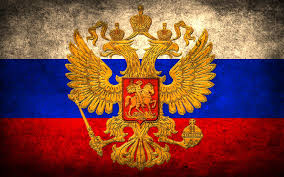 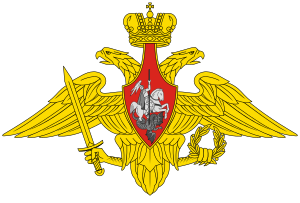 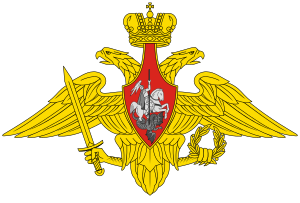 министерство                          генеральный                      сухопутные
      обороны                                 штаб ВС РФ                          войска





       
             ВВС                                          ВДВ                                     РВСН
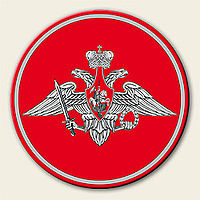 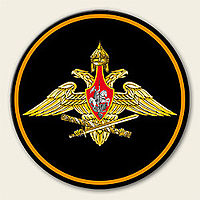 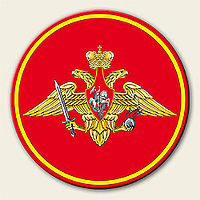 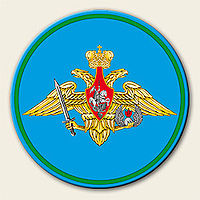 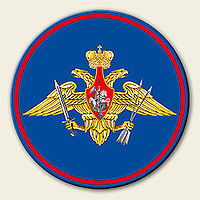 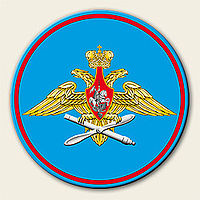 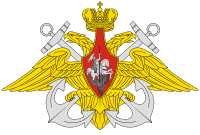 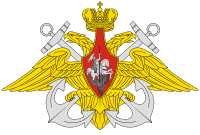 ВМФ
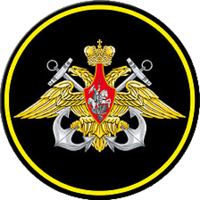 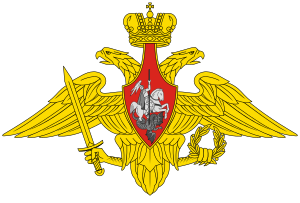 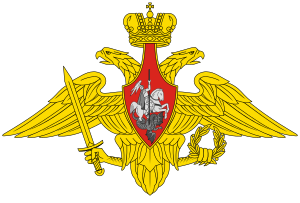 Петличные знаки
в ВС России
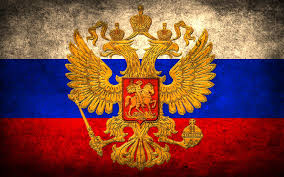 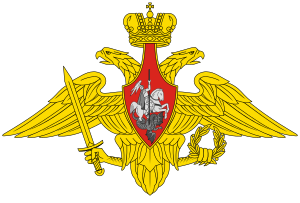 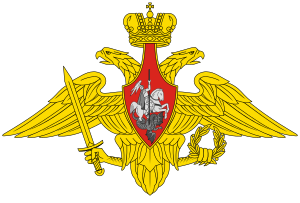 сухопутные                  ракетные войска                        ПВО
   войска                          и артиллерия






автомобильные                              ВВС                                  ВДВ
        войска
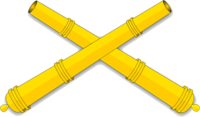 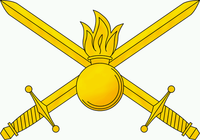 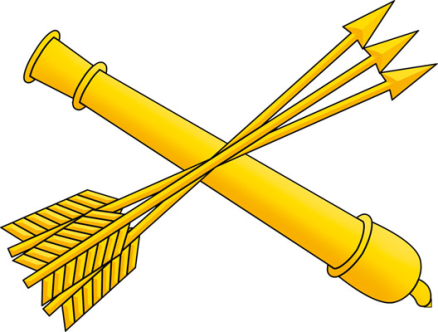 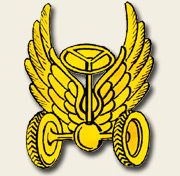 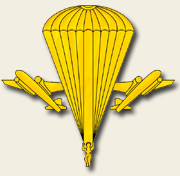 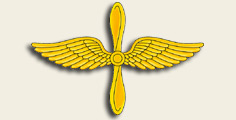 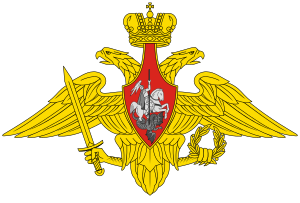 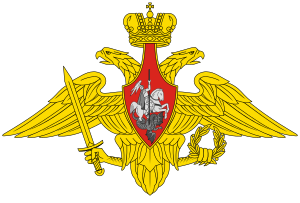 ветеринарно-            военно-                 военно-         железнодорожные
 санитарная          медицинская      оркестровая               войска
    служба                    служба                 служба




      военно-                                   войска                           зенитно-ракетные                          
топографическая                        связи                                     войска
     служба
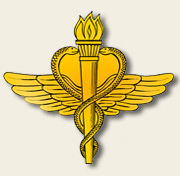 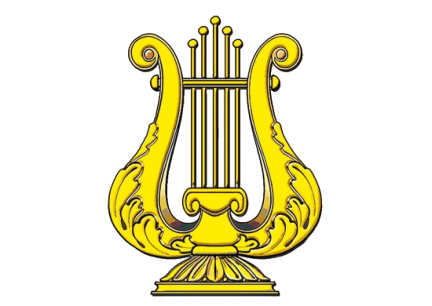 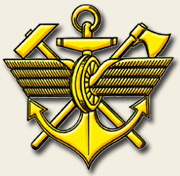 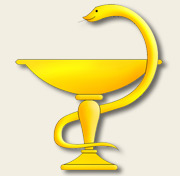 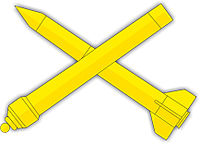 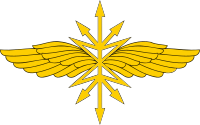 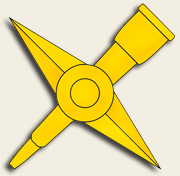 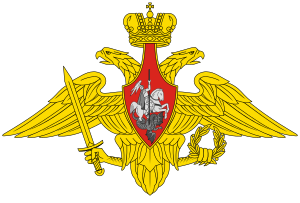 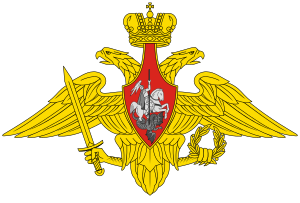 инженерные       космические       радиотехнические              РВСН
    войска                  войска                       войска






        РХБЗ                                     танковые                        юридическая
                                                       войска                              служба
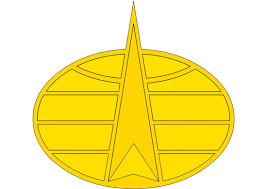 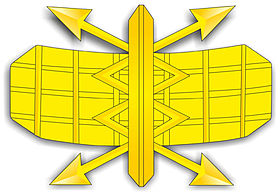 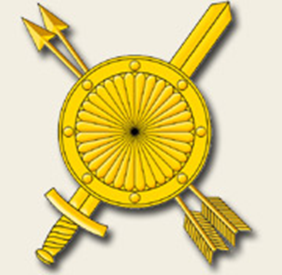 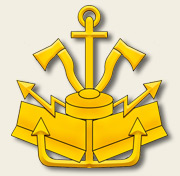 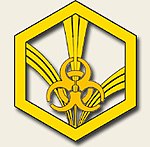 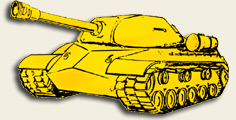 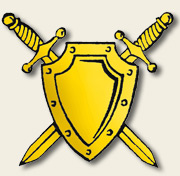 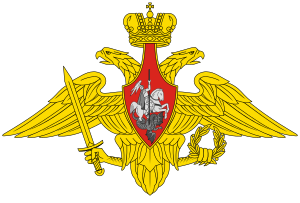 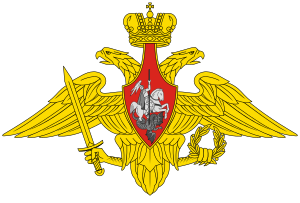 Знамя Вооружённых
Сил России
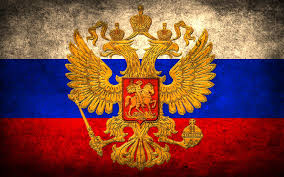 Лицевая                         Оборотная
сторона (с 2003)          сторона (с 2003)
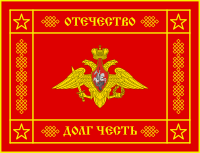 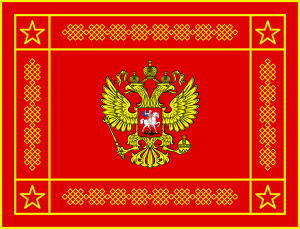 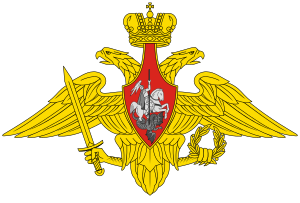 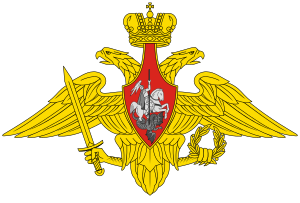 Флаги Вооружённых
Сил РФ
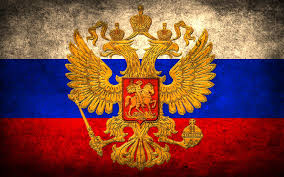 сухопутные войска                                 министерства обороны                                     ВВС







   воздушно-космической                                         ПВО                                                       РВСН
               обороны








    инженерные войска                                            МТО                                                         РЭБ
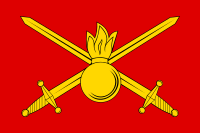 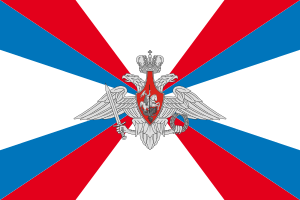 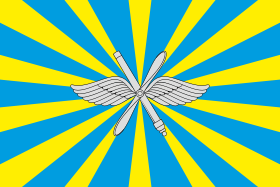 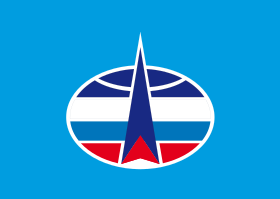 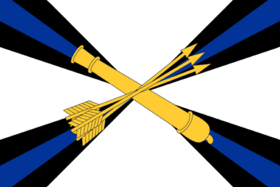 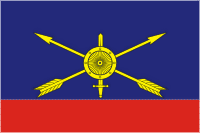 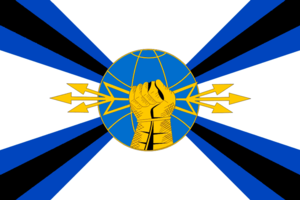 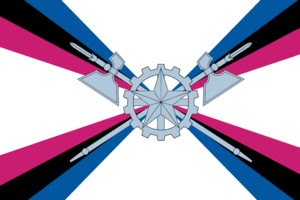 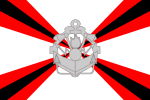 ВМФ                                                        ЖД








                                     пограничные войска                                                                           ВДВ
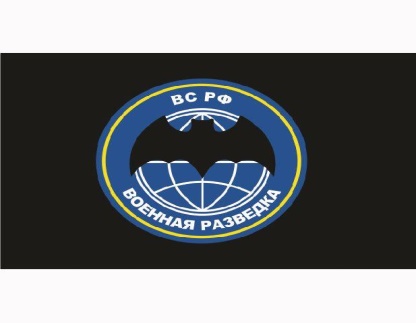 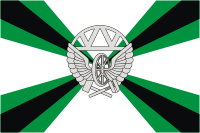 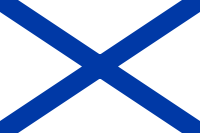 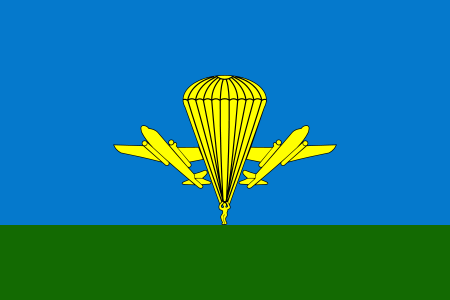 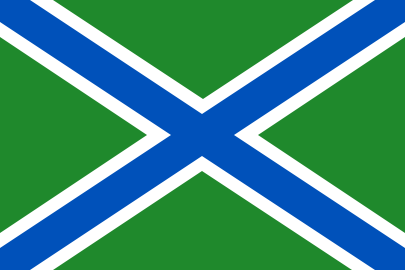 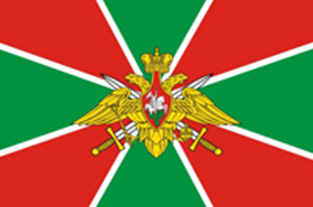